O SUCESSO É PRA TODO MUNDO.
SERÁ?
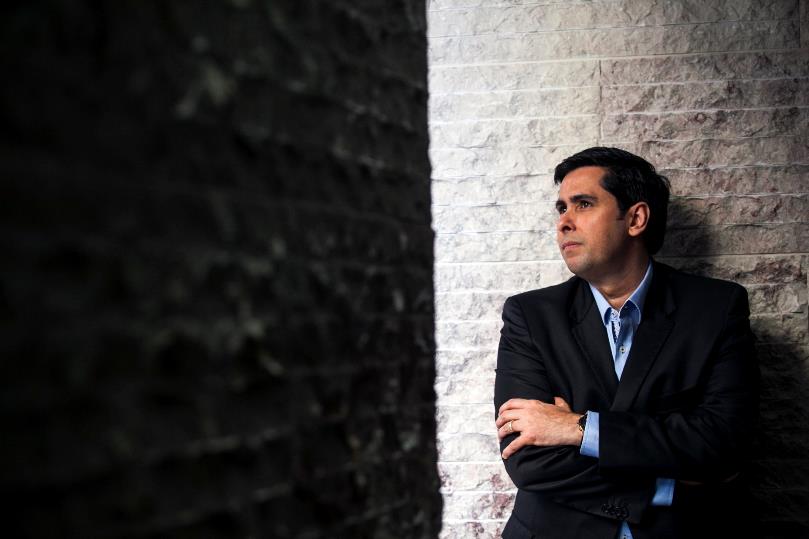 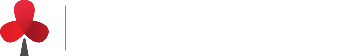 2 MILHÕES
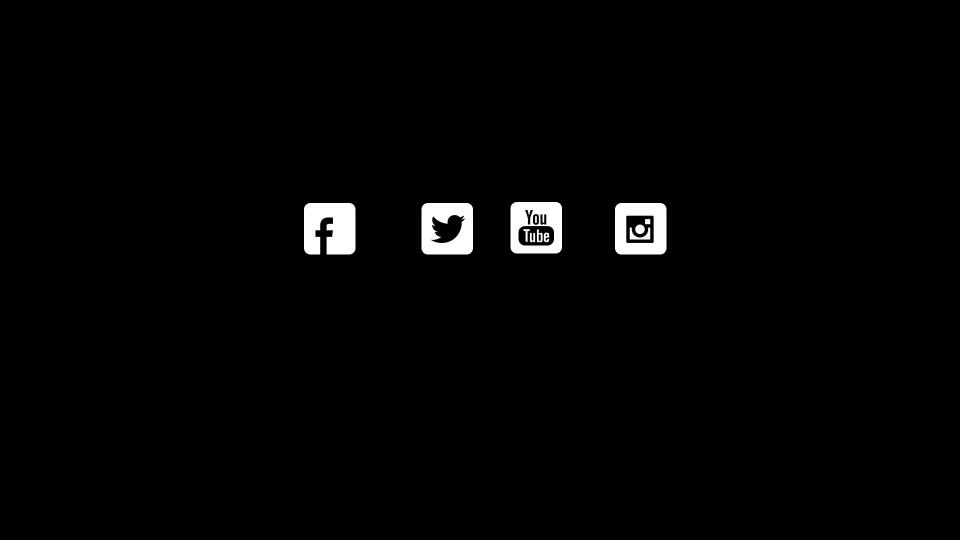 + de
DE CURTIDAS NA FANPAGE
ALTO 
ENGAJAMENTO
MÉDIA DE 3 MIL
COMPARTILHAMENTOS
MÉDIA DE 3
MIL CURTIDAS
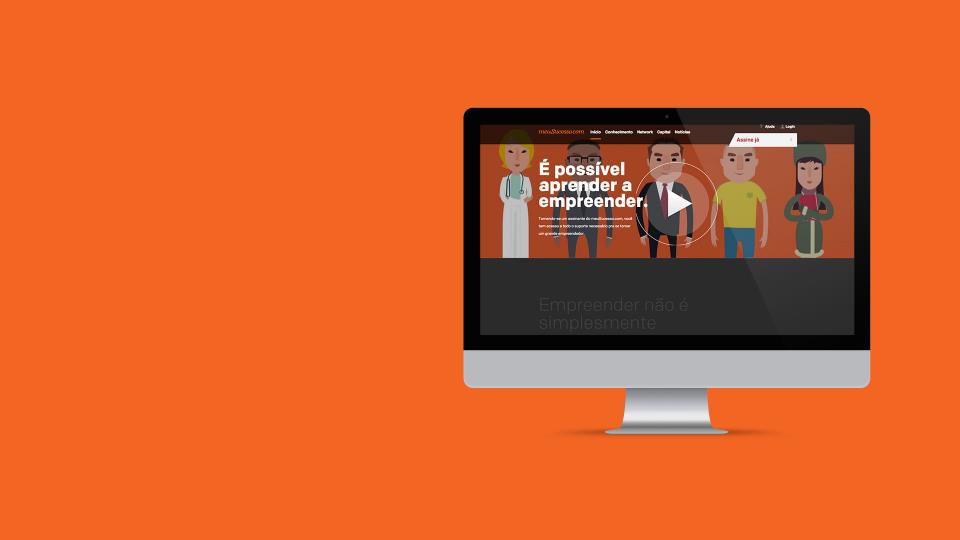 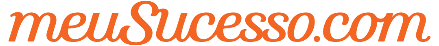 MAS AFINAL, 
O QUE É O SUCESSO?
QUAL É O 
CAMINHO?
ESTAMOS EM UMA
MARATONA
E NÃO NUMA CORRIDA 
DE 100 METROS.
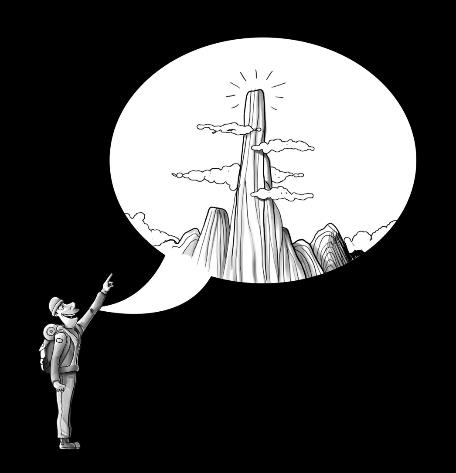 COMECE 
SONHANDO 
GRANDE.
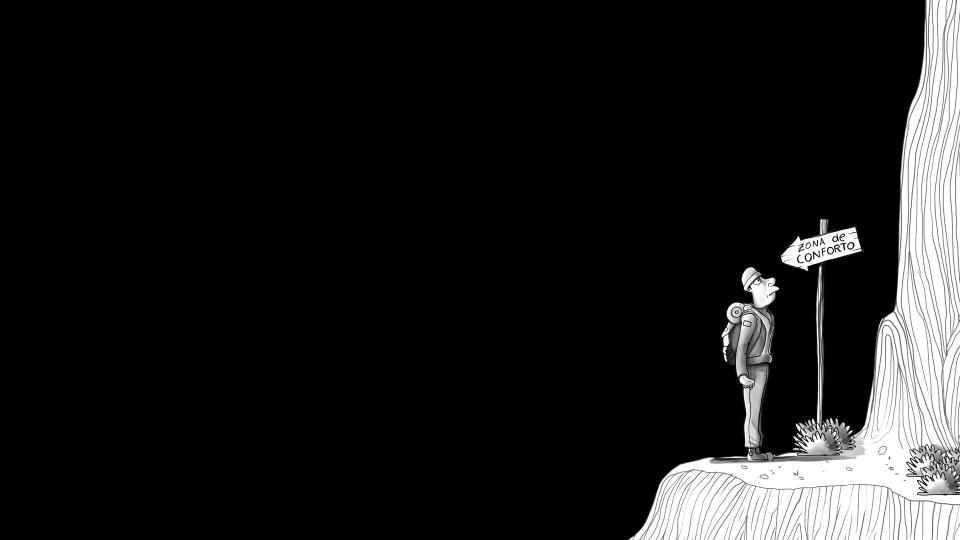 UMA CAMINHADA 
DE DESAFIOS 
E TAMBÉM DE 
ESCOLHAS.
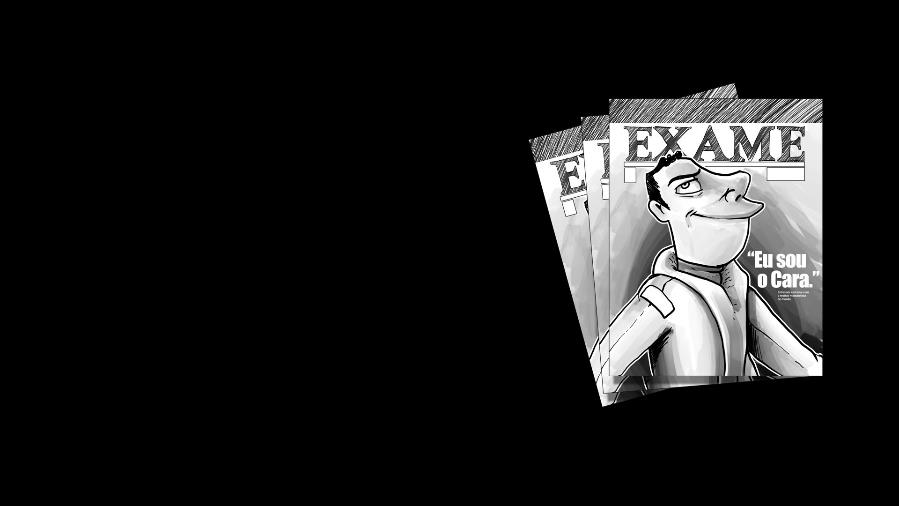 UMA CAMINHADA 
DE DESAFIOS 
E TAMBÉM DE 
ESCOLHAS.
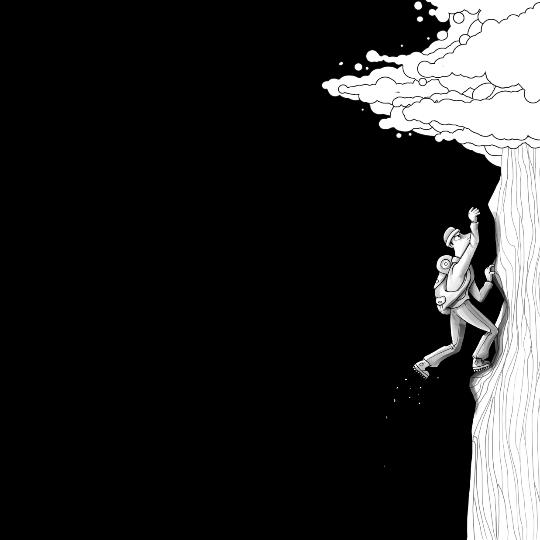 VISÃO DE
LONGO PRAZO
E CAPACIDADE 
DE EXECUÇÃO 
DEVEM SER ALIADAS.
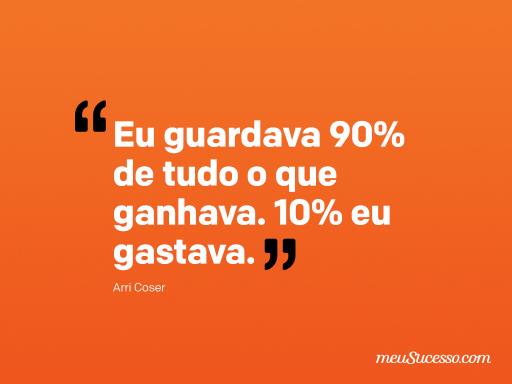 “
Se você ganhar R$50 mil 
por mês, é fácil! Quero ver 
fazer isso ganhando salário
mínimo...
“
Gostaria de saber de que
maneira? Num mundo em 
que pagamos até pra receber
dinheiro.. Tudo é pago.. 
Muito difícil!
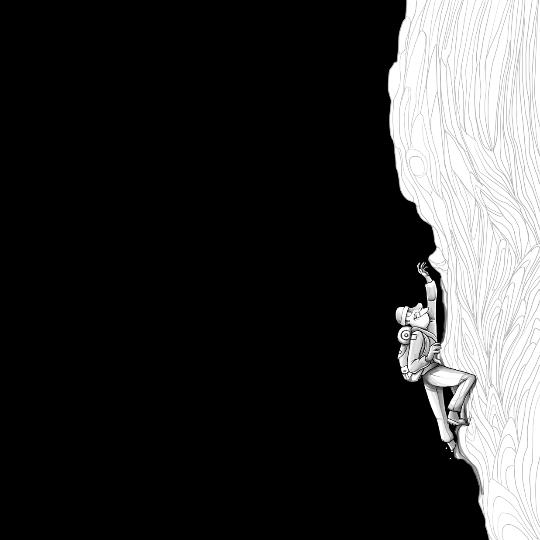 POUCOS ESTÃO
DISPOSTOS 
A PAGAR 
O PREÇO.
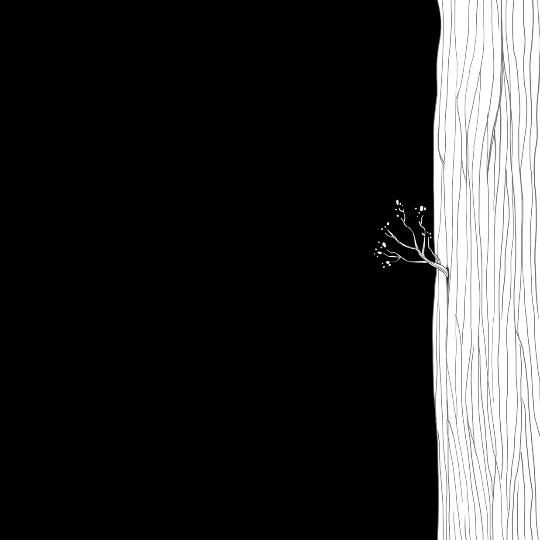 LEMBRA DAQUELA PERGUNTA?
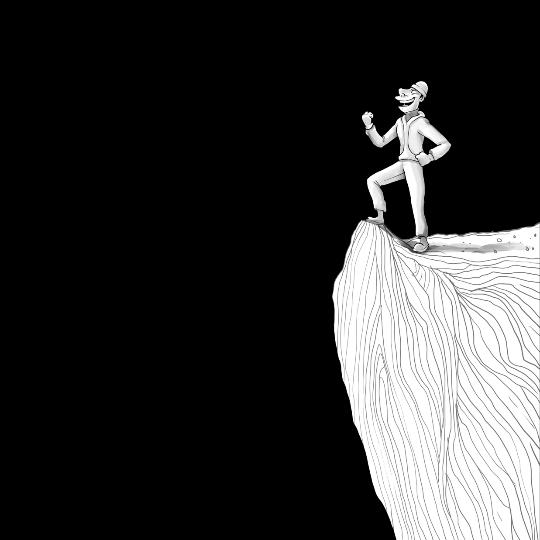 SIM, 
O SUCESSO 
É PRA TODOS.
SONHE GRANDE, 
COMECE PEQUENO 
E CRESÇA RÁPIDO.
SUCESSO!
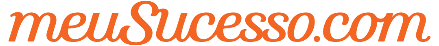